A Bidirectional GPU Algorithm for Computing Maximum Matchings
Anju Mongandampulath Akathoott and Martin Burtscher
Department of Computer Science
Texas State University
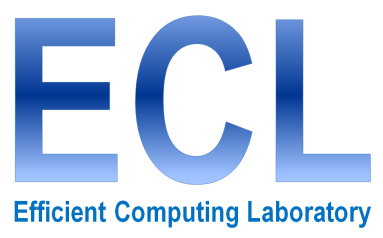 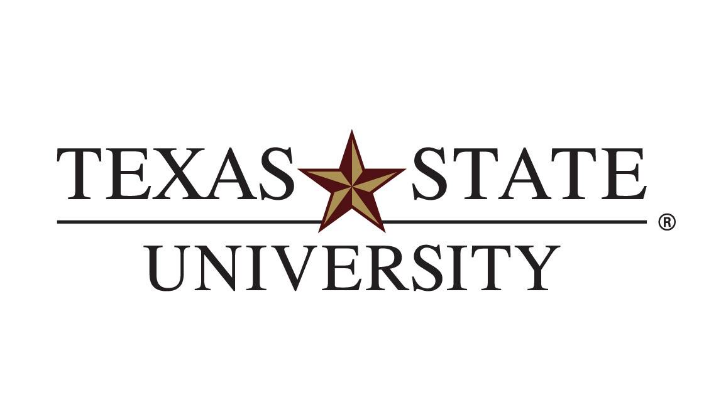 Problem Setting
Bipartite graph: two disjoint sets of vertices; edges only across sets
Matching: set of vertex-disjoint edges
Maximum matching
Contains maximum possible # of edges
Applications of maximum matching
Job assignment, biological studies, chemical structural analysis, …
Jobs
Applicants
a1
b1
a1
b1
a2
b2
a2
b2
A matching
a3
b3
a3
b3
Maximum matching
A Bidirectional GPU Algorithm for Computing Maximum Matchings
2
Computing Maximum Matchings
Augmenting paths
Start and end in unmatched vertices of opposite sets
Edges must alternate in their matching status
# unmatched edges = # matched edges + 1
Flip the matching status of edges on augmenting path (augmentation step)
|New matching| = |Previous matching| + 1 
Repeat until no more augm. paths exist
Always yields a maximum matching
a1
b1
a2
b2
Jobs
Applicants
a3
b3
A Bidirectional GPU Algorithm for Computing Maximum Matchings
3
Augmenting Path Search
The costliest step (uses modified BFS / DFS)
Parallel algorithms (multi-source)
Find vertex-disjoint augmenting paths in parallel
Augment along all of them in parallel
Large graphs with many augmenting paths motivate use of GPUs
b2
b1
a2
a1
a3
b3
Not vertex-disjoint
A Bidirectional GPU Algorithm for Computing Maximum Matchings
4
Augmenting-path GPU Algorithms
Key challenges
Exposing enough parallelism
Path overlaps limit the number of threads that can proceed in parallel
Synchronization can become the bottleneck
Long paths make the path searches slow
Issues amplified if only single-directional searches are used (as in the literature)
A Bidirectional GPU Algorithm for Computing Maximum Matchings
5
ECL-MM – Efficient GPU Algorithm
Employs bidirectional level-synchronous BFS for augmenting path searches
About twice the amount of parallelism
Path of length L identified in around L/2 steps
Smaller search spaces for all threads ⇒ reduced overlap, reduced synchronization
Reuse of bidirectional search trees
Reduces re-computations
A Bidirectional GPU Algorithm for Computing Maximum Matchings
6
Bidirectional Augmenting Path Search
Vertex-disjoint search trees grown via level-synchronous BFS from all unmatched vertices
Check for neighbors belonging to a search tree rooted in the other set
Recording of half-path-ends attempted via 2 atomicCAS operations
Success ⇒ a full augmenting path is found
4 steps in bidirectional search vs 7 steps in single-directional search
a4
b1
b4
a2
b3
a1
b2
a3
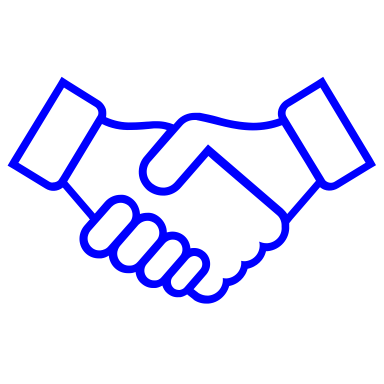 end[a1] = b2
end[b4] = a3
A Bidirectional GPU Algorithm for Computing Maximum Matchings
7
Reduced Path Overlaps in Search
Bidirectional search
b4 and b8 are not in the search space of a2 
3 vertex-disjoint paths identified in 4 steps
Single-directional search
Trees rooted at a3 and a6 stop growing due to overlap
Only one useful path
b2
a1
b1
a2
a5
b5
a3
b3
a4
b4
b9
b8
a8
b7
b6
a7
a6
a9
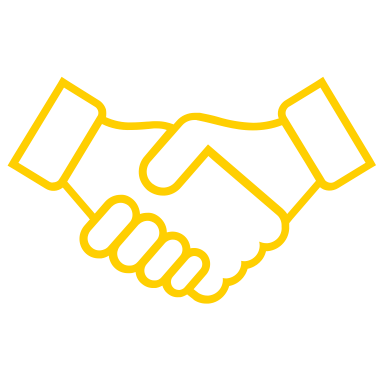 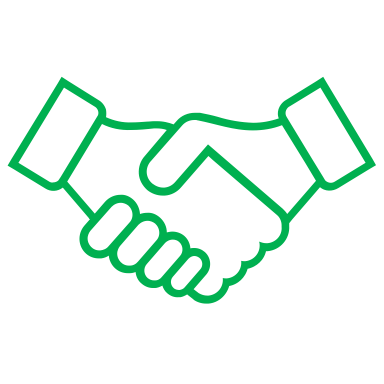 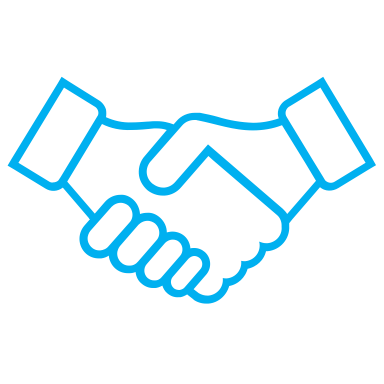 A Bidirectional GPU Algorithm for Computing Maximum Matchings
8
Reusing Search Trees
Search trees at the end of each iteration 
Dead and Active
Clearing all trees 
Unnecessary re-computations
ECL-MM retains active trees
Grow them further in next iteration
Tree-Grafting1 
Grafts dead vertices to active trees, but in a different way
Active tree
Ta2
Tb2
b3
a3
b2
b1
a2
a1
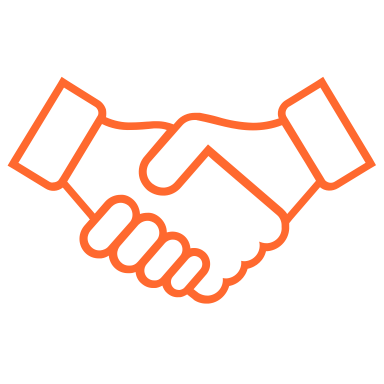 Dead tree
Ta4
Tb5
b6
a5
b5
b4
a4
Dead tree
Ta7
b7
a7
a6
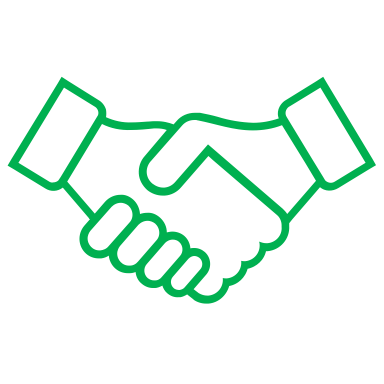 [1] A. Azad, A. Buluc ̧, and A. Pothen, “A parallel tree grafting algorithm for maximum cardinality matching in bipartite graphs,” IPDPS 2015
A Bidirectional GPU Algorithm for Computing Maximum Matchings
9
Evaluation Methodology
Compare with the SOTA GPU & CPU codes
GPU: RTX 4090
16384 CUDA cores, 24 GB global memory 
CPU: Ryzen Threadripper 3970X
1 socket, 32 cores per socket, 64 hyperthreads
256 GB main memory
22 input graphs of various sizes, types, degrees
Performance metric: throughput
Edges processed per second
A Bidirectional GPU Algorithm for Computing Maximum Matchings
10
Comparison with SOTA GPU Codes2
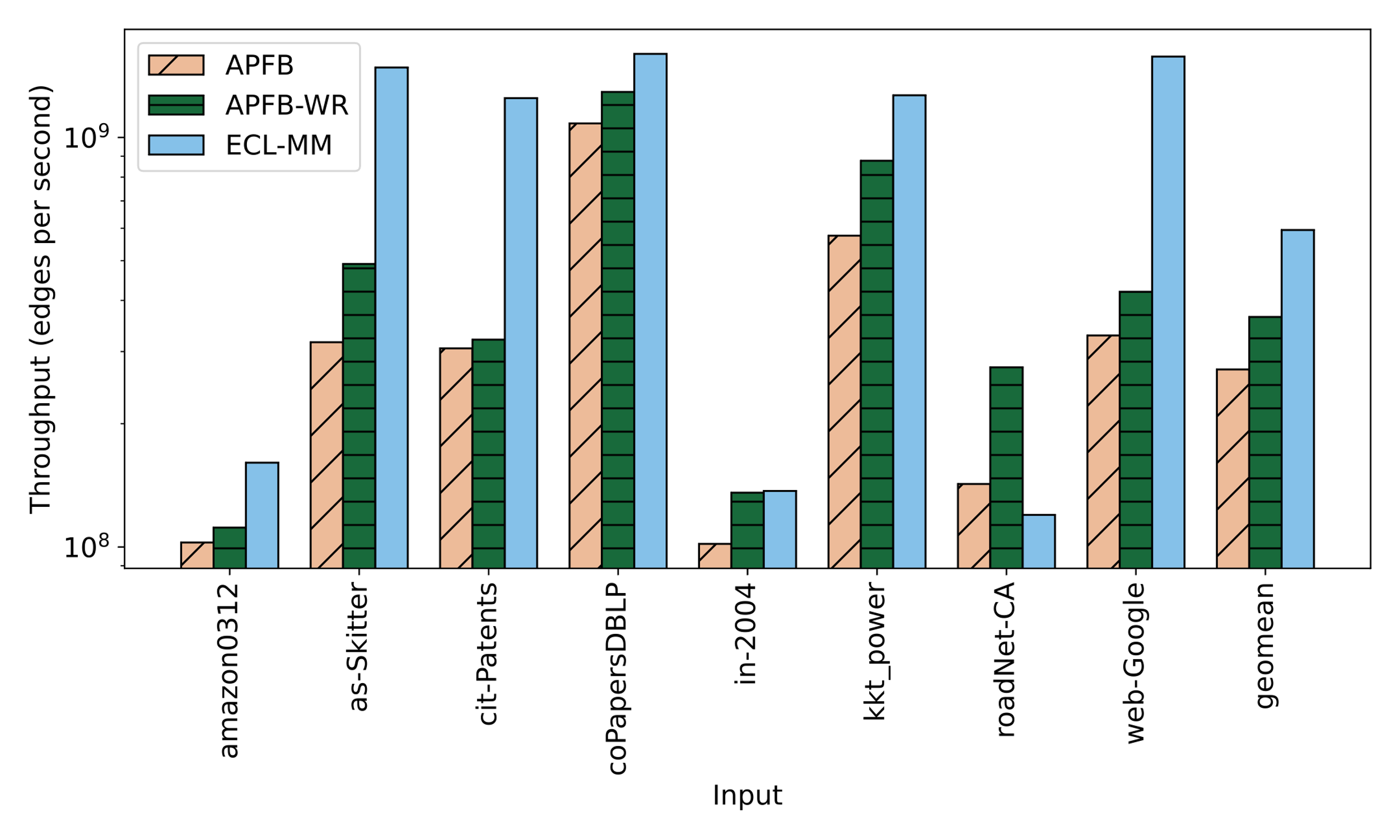 Geomean - ECL-MM is 1.63x and 2.18x faster than APFB-WR & APFB
RoadNet-CA: Small graph with small average and  maximum degrees
[2] M. Deveci, K. Kaya, B. Uçar, and Ü. V. Çatalyürek, “GPU-accelerated maximum cardinality matching algorithms for bipartite graphs,” in Euro-Par 2013
A Bidirectional GPU Algorithm for Computing Maximum Matchings
11
CPU Comparison (Tree Grafting Code)
Geomean 
ECL-MM is 4.5x faster than TG
TG run with 31 threads
ECL-MM is faster on almost all inputs
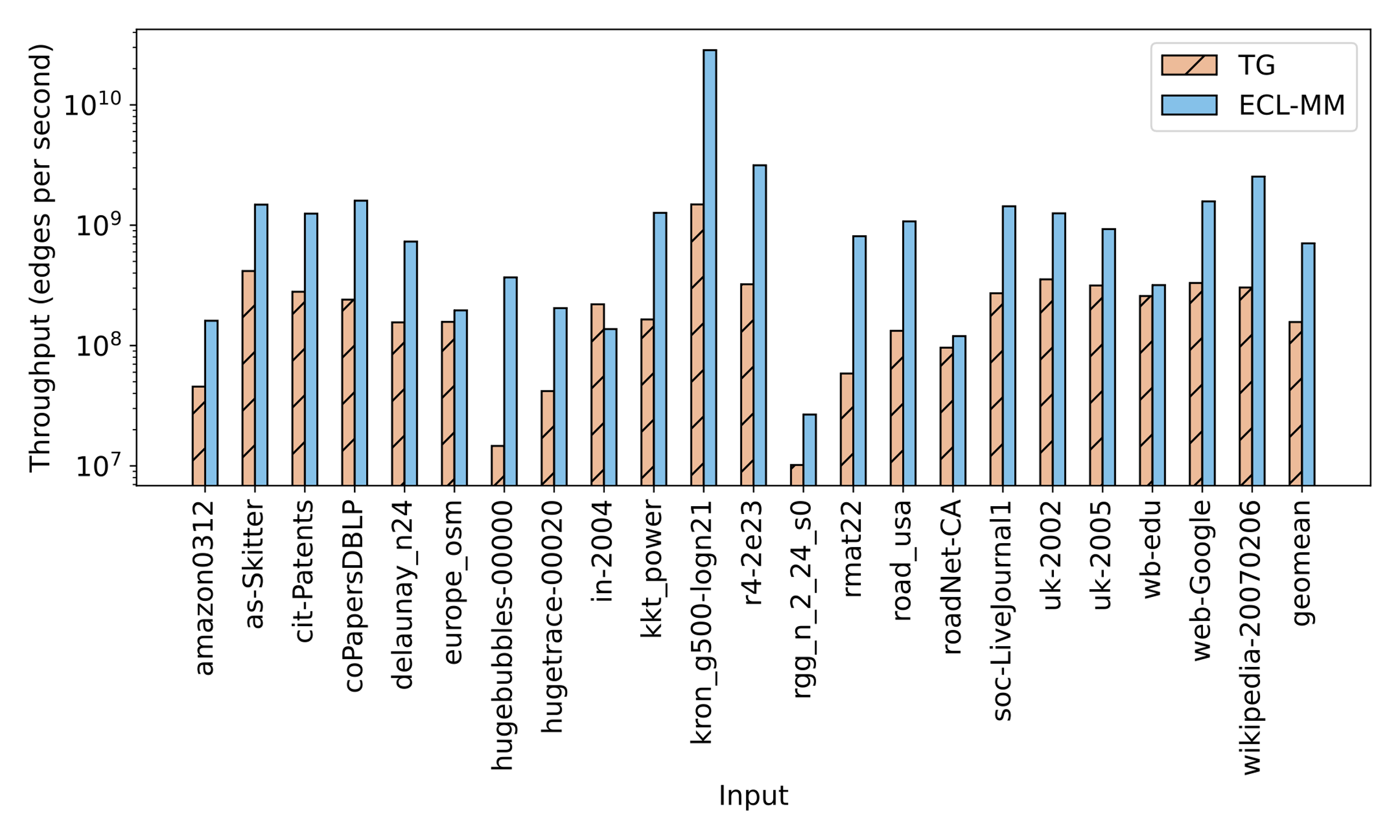 A Bidirectional GPU Algorithm for Computing Maximum Matchings
12
Summary
ECL-MM: fastest maximum matching GPU code
Exposes additional parallelism 
Bidirectional search leads to larger frontiers
Avoids re-computations
Reusing trees makes later iterations faster
Reduces thread conflicts
Growing trees only half-way minimizes path overlaps
Acknowledgements: NSF Award No. 1955367
Contact: anju.m.a@txstate.edu
Code available at github.com/burtscher/ECL-MM
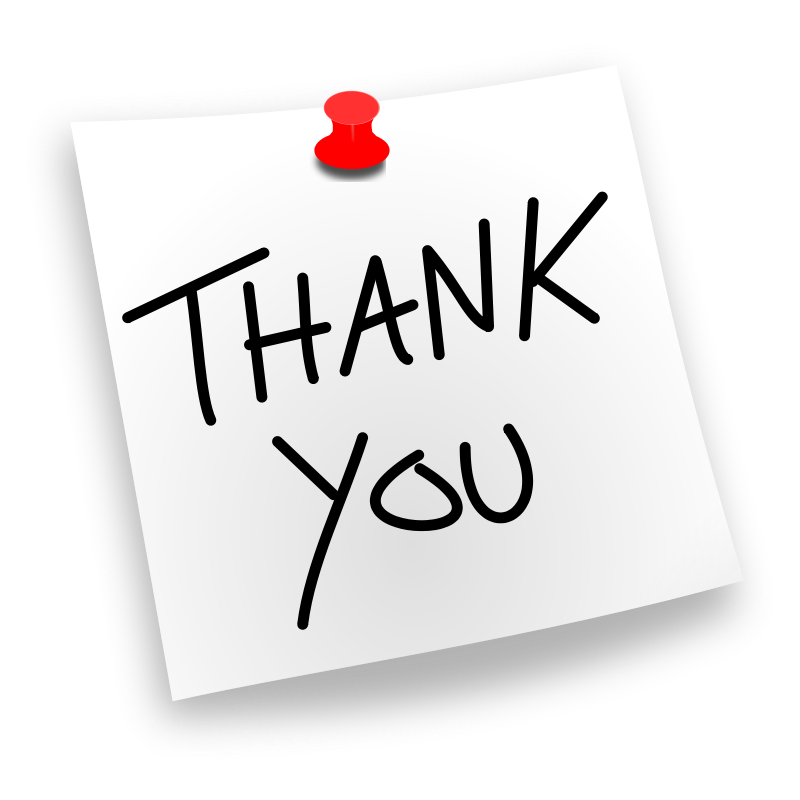 A Bidirectional GPU Algorithm for Computing Maximum Matchings
13